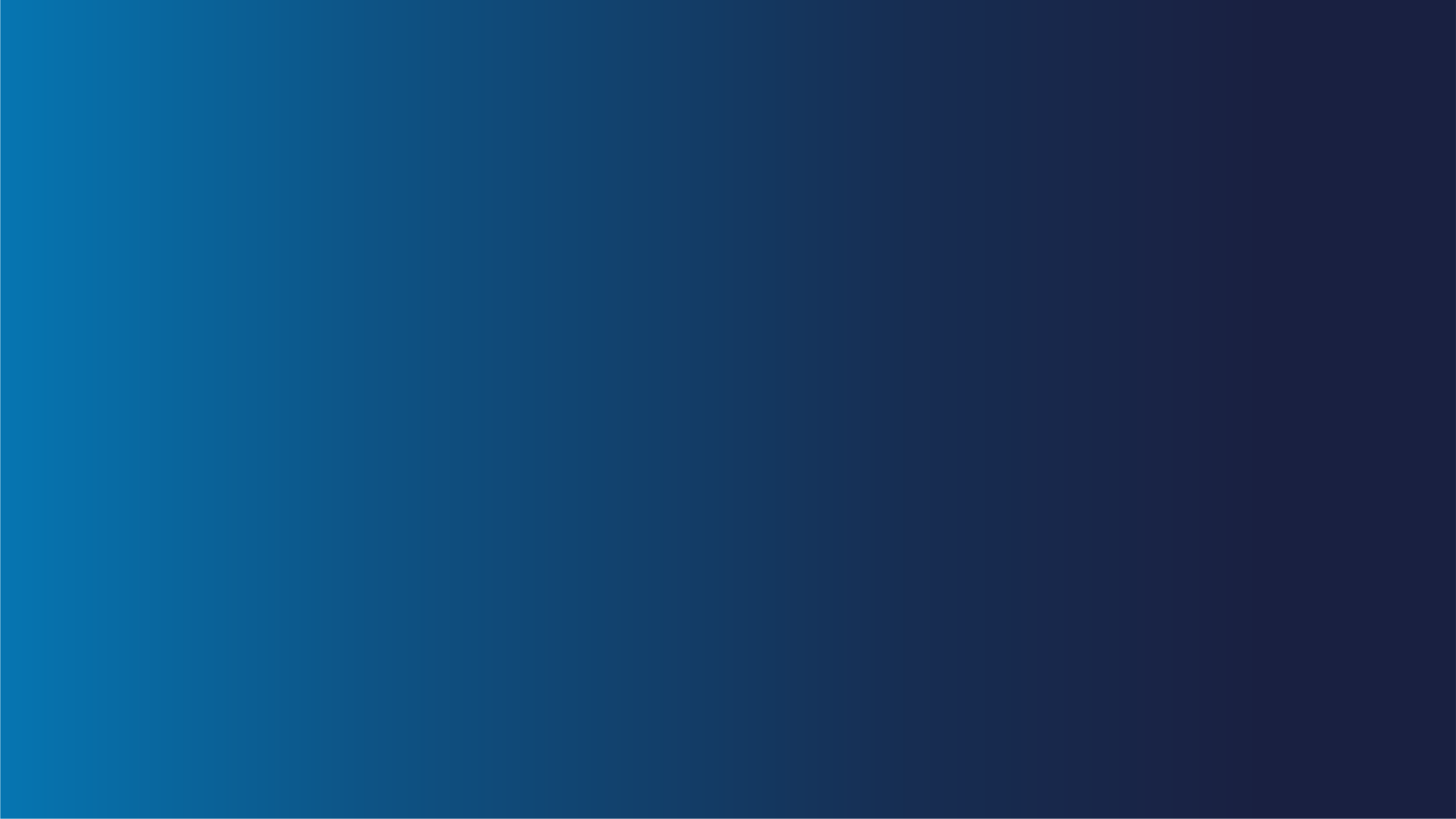 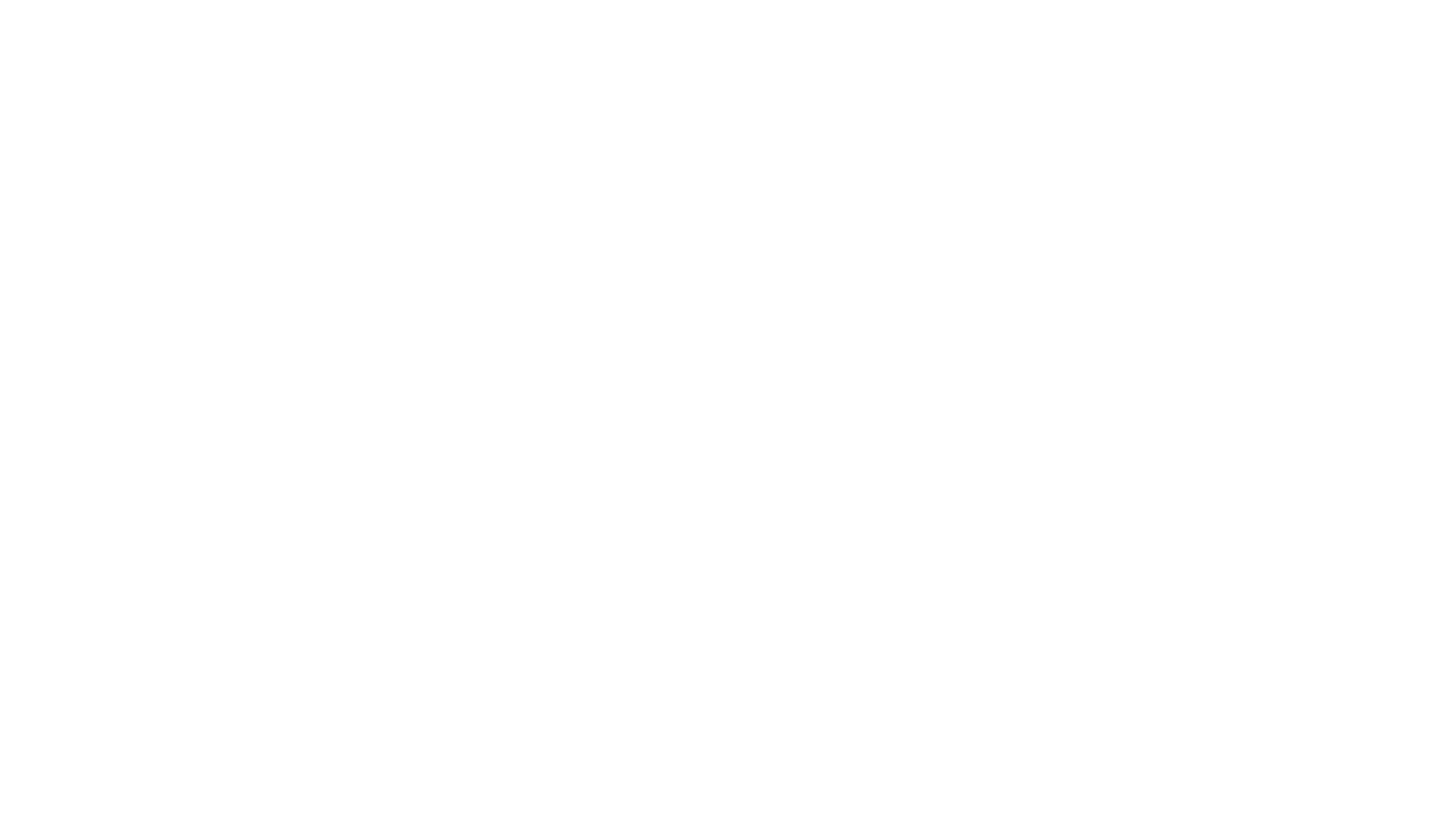 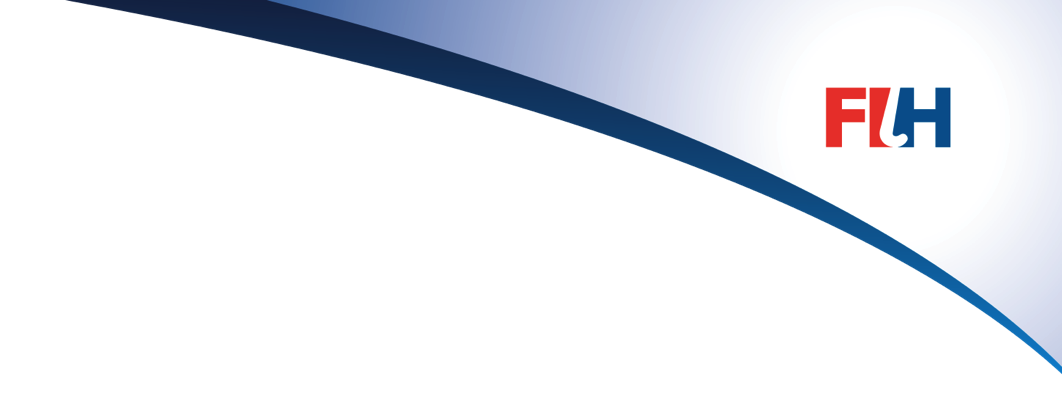 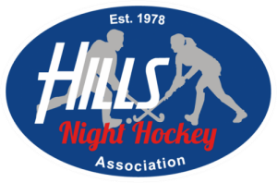 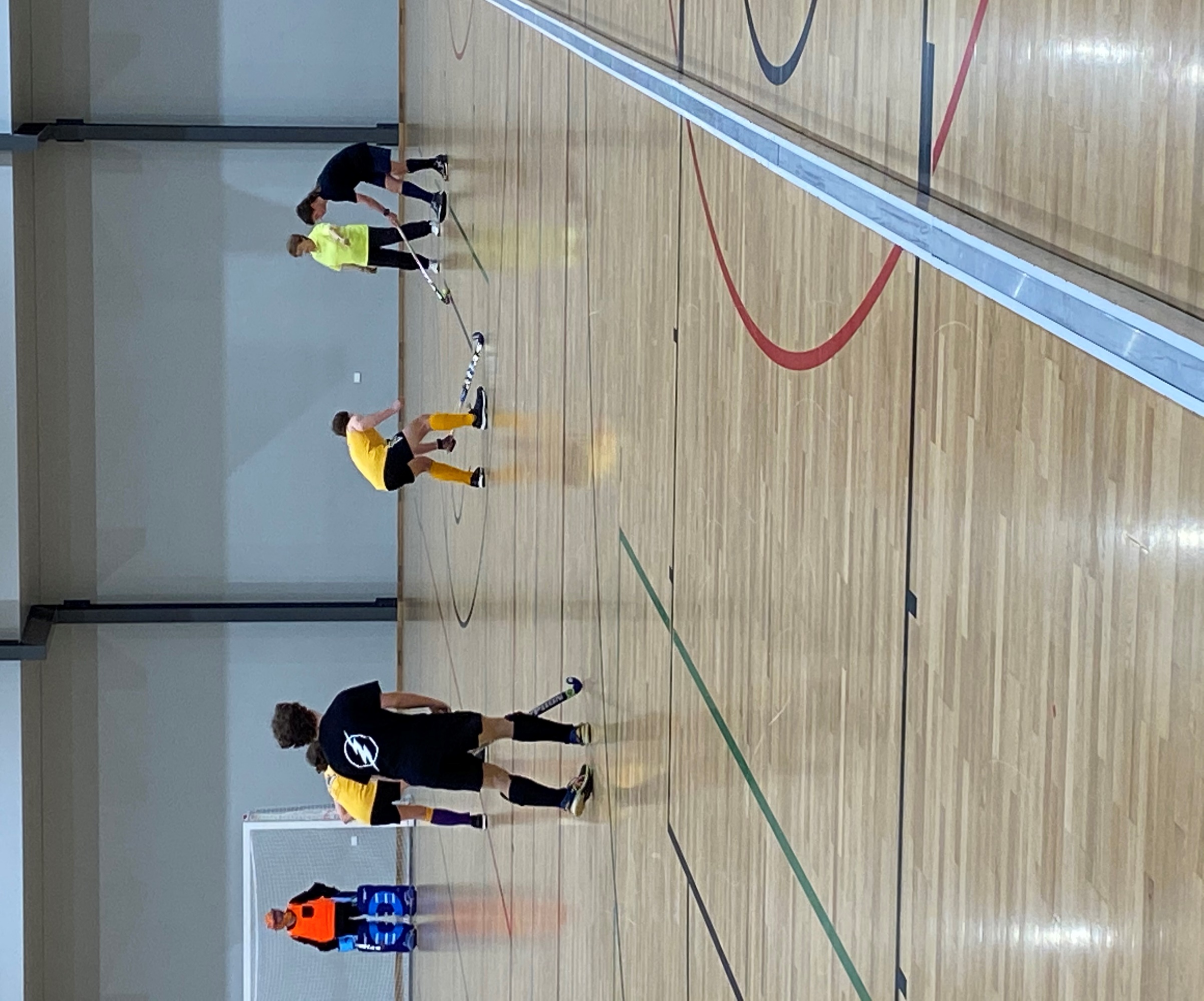 Rule of the Week
9.8	Players must not play the ball dangerously or in a way which leads to dangerous play.
A ball is also considered dangerous when it causes legitimate evasive action by players of the opposition.
The penalty is awarded where the action causing the danger took place.
9.8	Players must not play the ball dangerously or in a way which leads to dangerous play.
Playing the ball deliberately and hard into an opponent’s stick, feet or hands with associated risk of injury when a player is in a ‘set’ or stationary position; and players collecting, turning and trying to play the ball deliberately through a defending player who is either close to the player in possession or is trying to play the ball are both dangerous actions and should be dealt with under this Rule. A personal penalty may also be awarded to offending players.
Danger – Physical Play
Danger – The Spin
Danger – “Drilling”
Danger – “Drilling”